Semantisatieverhaal AA:
Zo’n 200 jaar geleden had een rijke inwoner van Australië een ‘goed’ idee: hij dacht dat het een leuke hobby was om op zijn landgoed op konijnen te jagen. Jammer genoeg leefden er toen helemaal geen konijnen in Australië. Hij kocht daarom 13 van die knaagdieren, die kleine zoogdieren met lange tanden om goed te kunnen knagen (zoals een konijn) en verspreidde ze over zijn weilanden. Hij zorgde dat ze op meer plekken kwamen. Hij hoopte op die manier dat de dieren zich zouden voortplanten en dat er zo meer konijnen zouden komen waar hij dan op kon schieten. Nou dat is gelukt! Er kwamen zoveel konijnen dat ze weilanden vernielden, helemaal kapot maakten en akkers kaal aten. Je kunt je voorstellen dat de boeren en andere inwoners van Australië dit al snel beu waren. Ze vonden het niet meer leuk. Zij vroegen aan de gemeente, de mensen die samen alles voor een stad regelen, om een oplossing te bedenken. Ze zeiden zelfs dat ze zouden gaan staken als er geen oplossing zou komen. Staken, zo noem je het als mensen niet werken omdat ze het ergens niet mee eens zijn. Maar het konijnenprobleem bleef bestaan: hoe konden ze van al die konijnen afkomen? Ook de regering van Australië probeerde het probleem op te lossen en loofde zelfs een beloning uit voor de persoon die het beste idee had. De beloning is iets wat je krijgt als je iets goed gedaan hebt. Weet je, in Australië hebben ze nooit een goede oplossing gevonden voor de konijnenplaag. Ze denken dat er nog steeds meer dan 200 miljoen konijnen leven in Australië. Hoe zou het komen dat ze al 200 jaar geen oplossing hebben voor de konijnenplaag? Wat denken jullie?
AA
[Speaker Notes: Woordenoverzicht
het knaagdier: het kleine zoogdier met lange tanden om goed te kunnen knagen (zoals een konijn)
verspreiden: zorgen dat iets op meer plekken komt
vernielen: helemaal kapotmaken
staken: niet werken omdat je het ergens niet mee eens bent
beu zijn: niet meer leuk vinden
de gemeente: de mensen die samen alles voor een stad regelen
de beloning: iets wat je krijgt als je iets goed gedaan hebt]
Gerarda Das
Antoinette Duijf
Mandy Routledge
Francis Vrielink
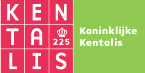 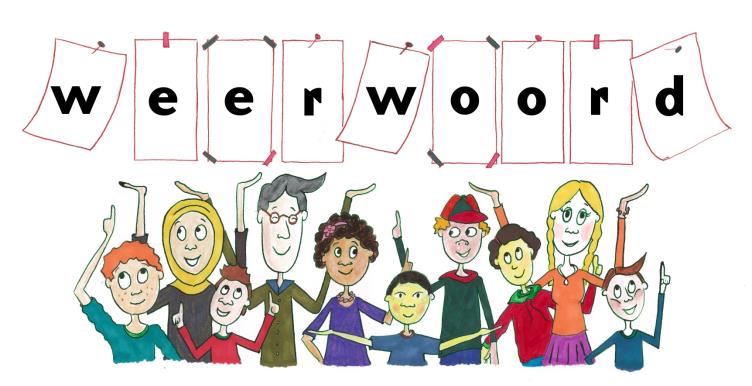 Week 16 – 15 april 2025
Niveau AA
het knaagdier
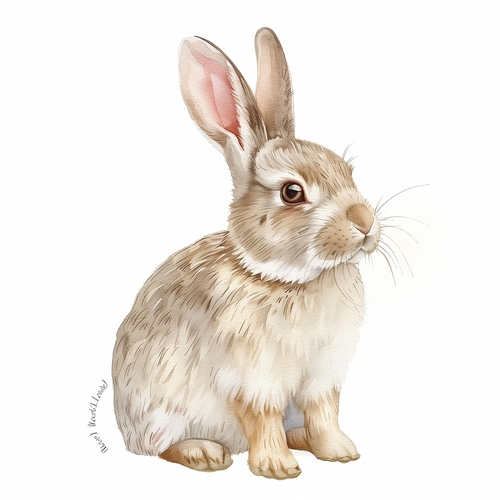 verspreiden
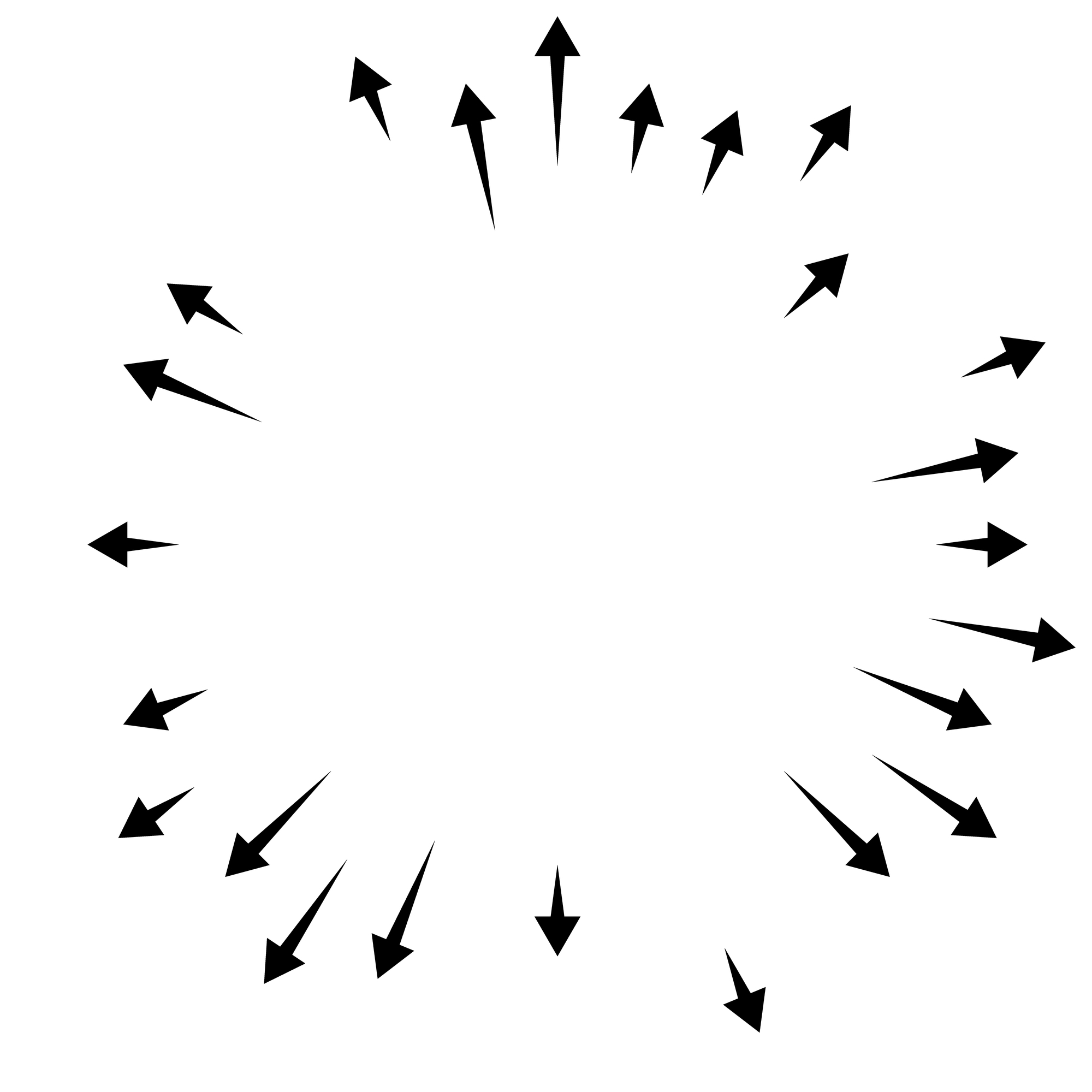 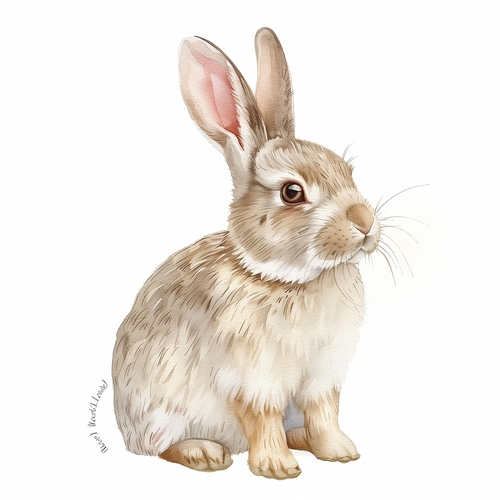 vernielen
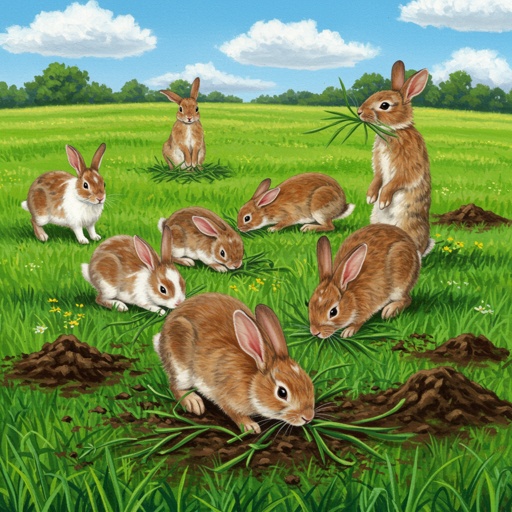 beu zijn
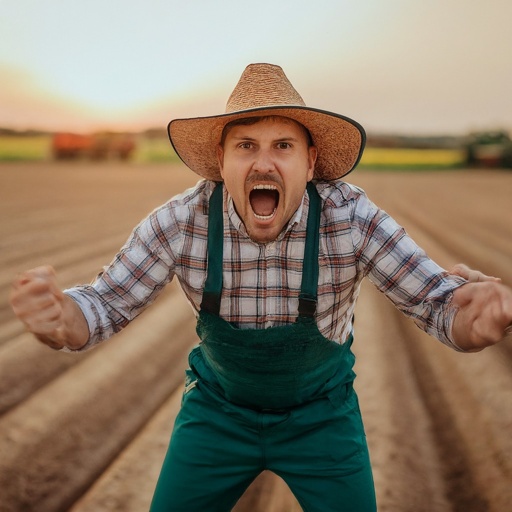 de gemeente
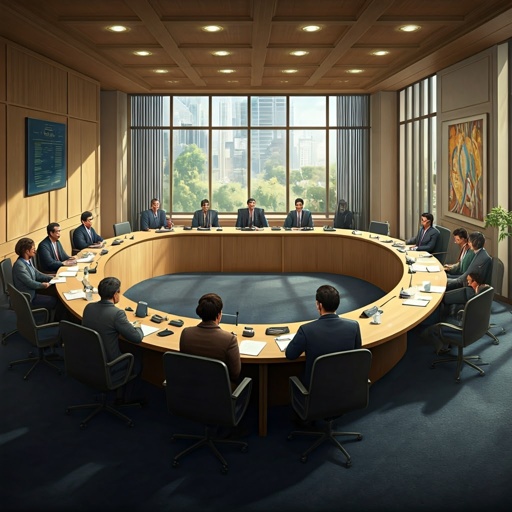 staken
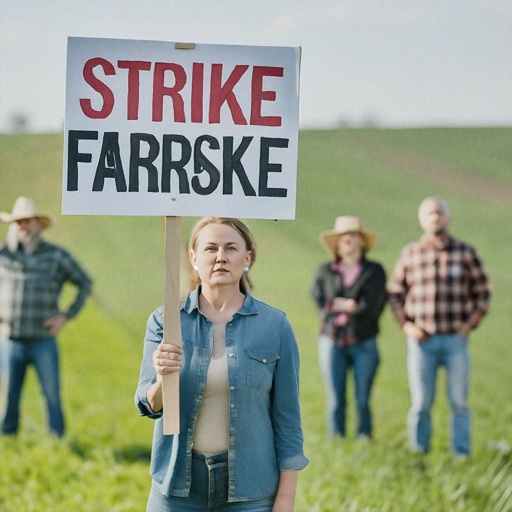 Wij eisen een oplossing voor het probleem met de 
konijnen!
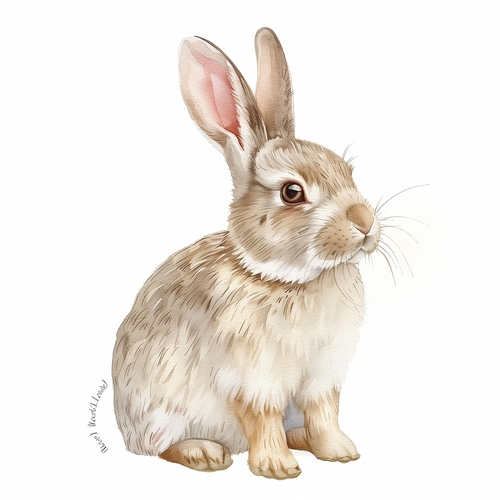 de beloning
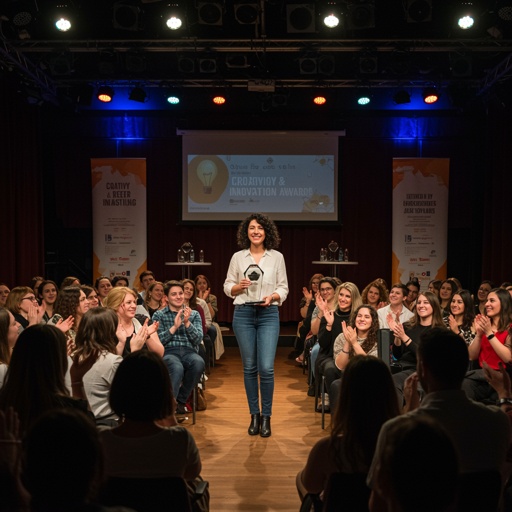 De winnaar van Het beste idee!
Op de woordmuur:
beperken
verspreiden
= zorgen dat iets op weinig plekken komt
 
 
 
  


Wij proberen het onkruid te beperken tot de voortuin
= zorgen dat iets op meer plekken komt

 
 
 
   

De man verspreidde 13 konijnen over zijn weilanden.
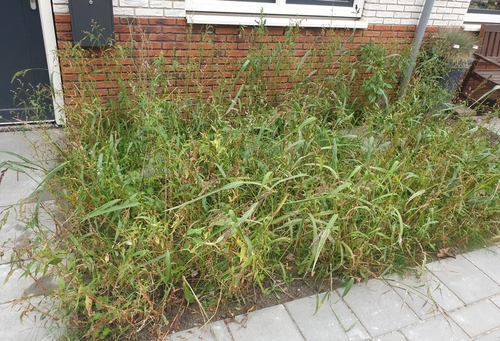 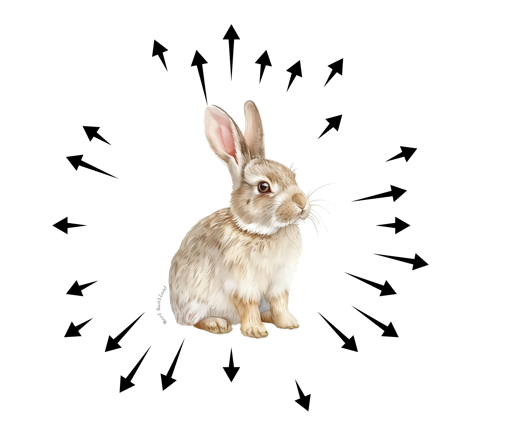 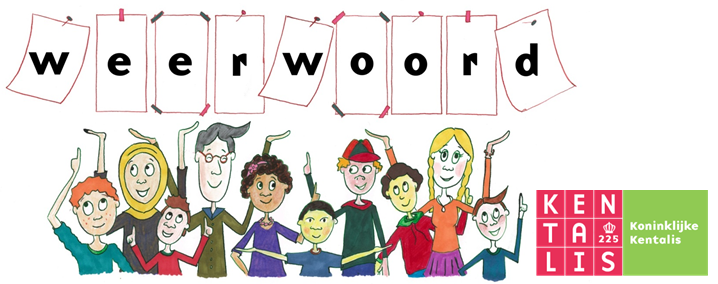 opknappen
vernielen
= weer in orde maken als het oud of kapot is
 
 
 
  



De meubelmaker is de stoel aan het opknappen.
= helemaal kapot maken

 
 
 
 
   

De konijnen vernielen alle weilanden en akkers.
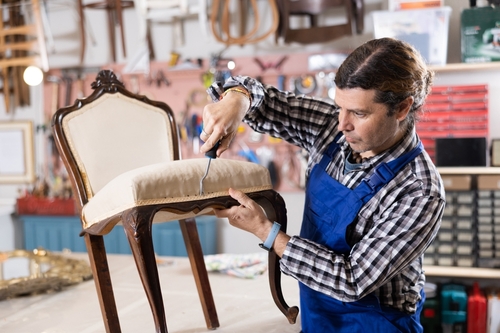 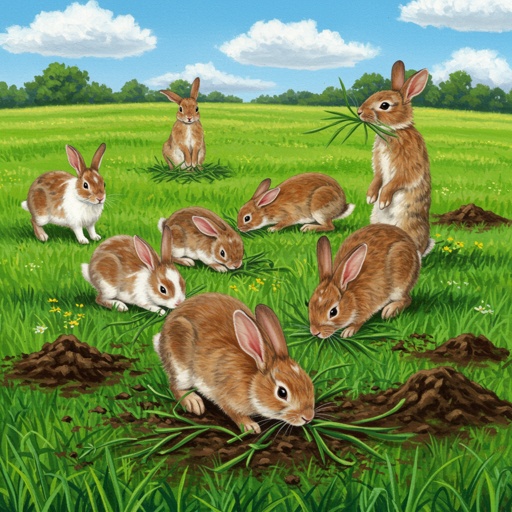 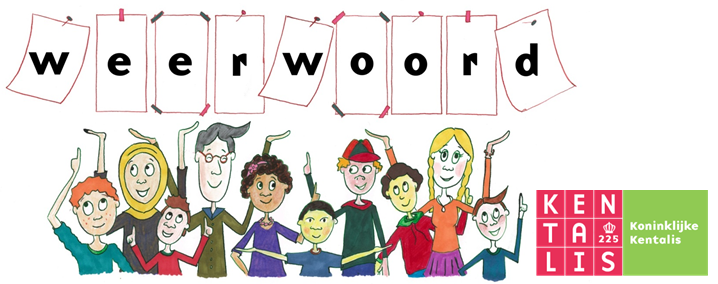 zin hebben in
beu zijn
= verlangen naar iets
 
 
 
  



De man heeft veel zin in een feestje met Koningsdag!
= niet meer leuk vinden

 
 
 
 
   


De boer is het beu dat de konijnen alles vernielen.
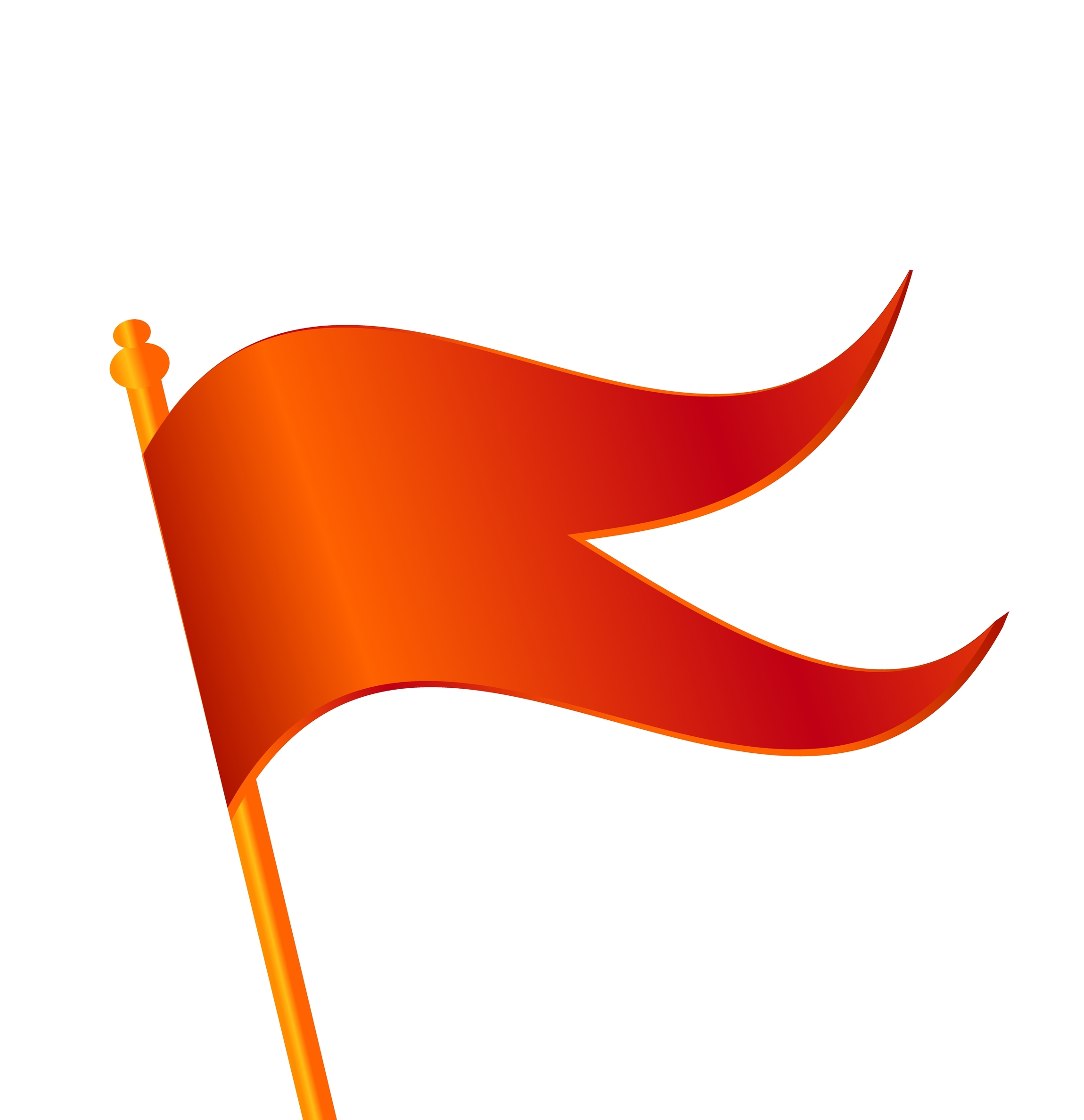 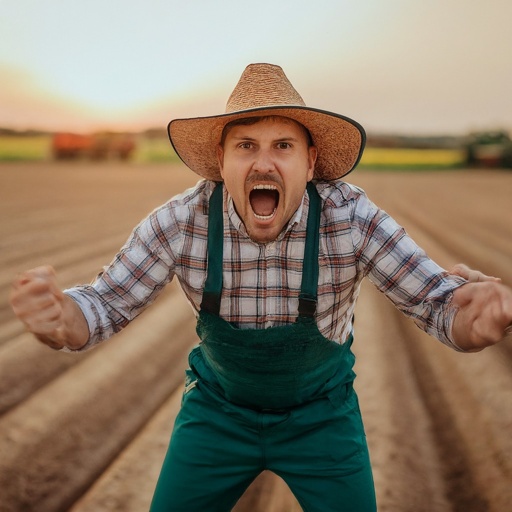 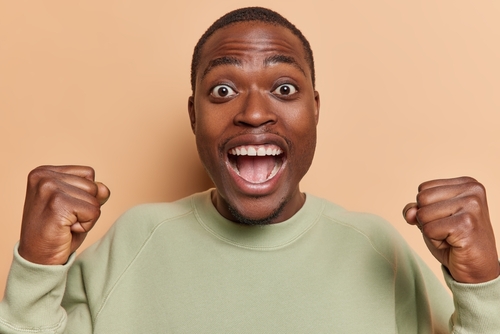 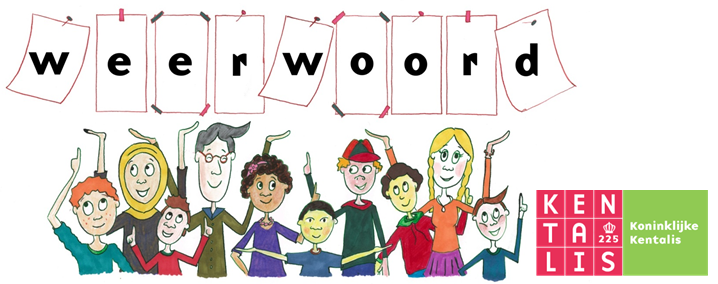 de boete
de beloning
= de straf waarbij je geld moet betalen
 
 
 
  



Hij krijgt een boete omdat hij te snel heeft gereden.
= iets wat je krijgt als je iets goed gedaan hebt
 
 
 
   


Zij kreeg de beloning voor het beste idee!
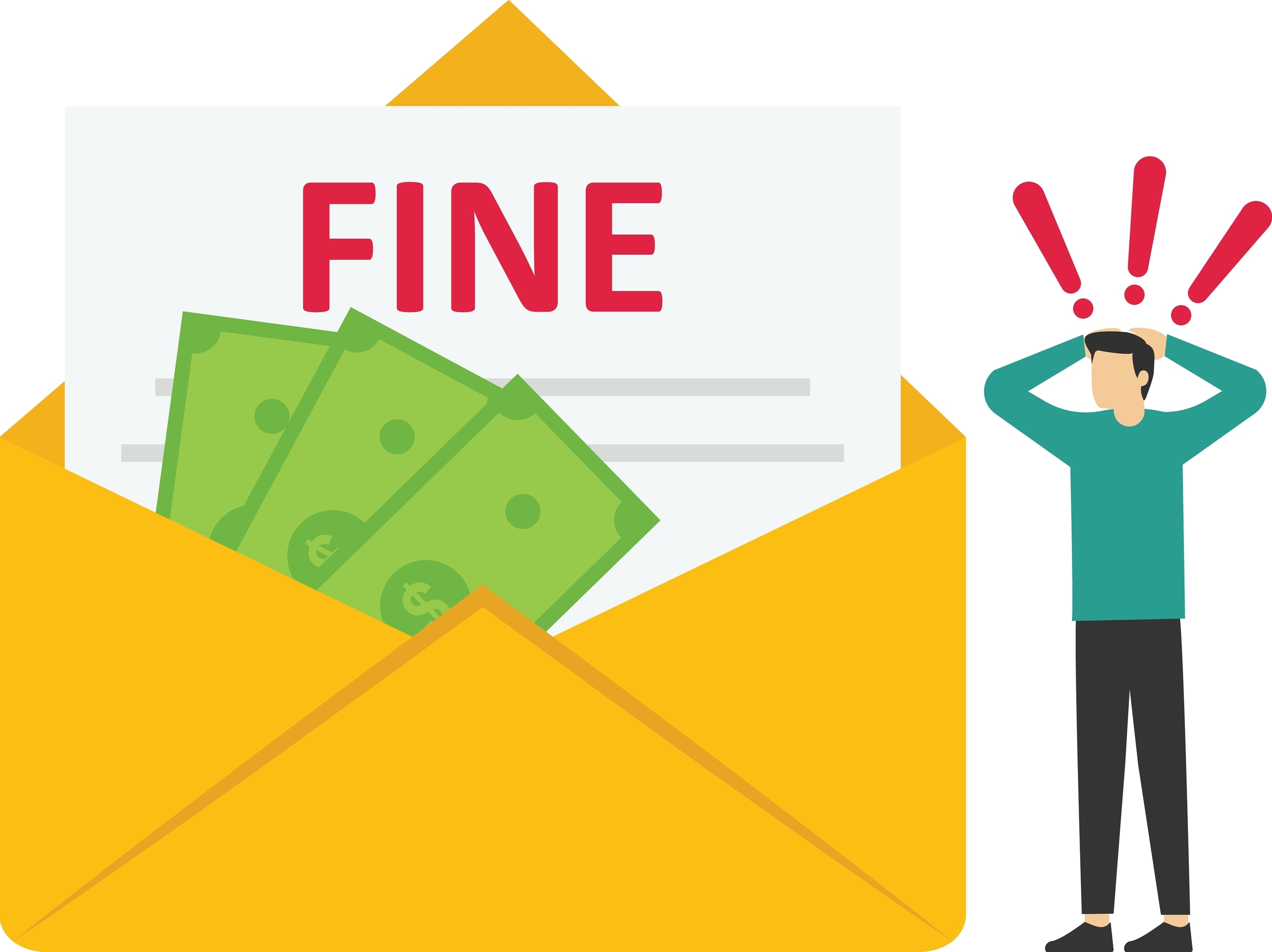 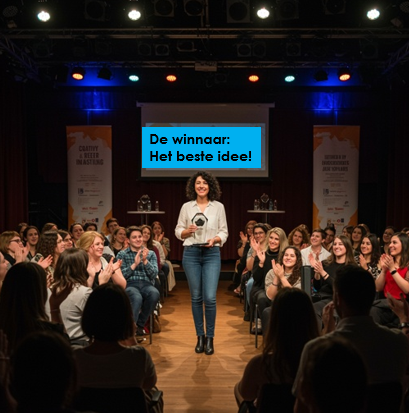 BOETE
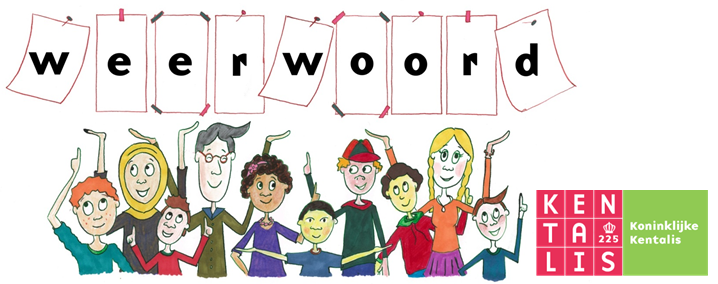 het knaagdier
= het kleine zoogdier met lange tanden om goed te kunnen knagen
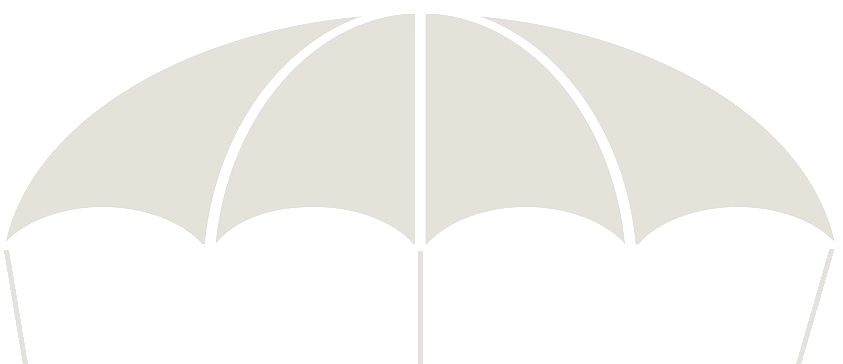 de rat
het konijn
de cavia
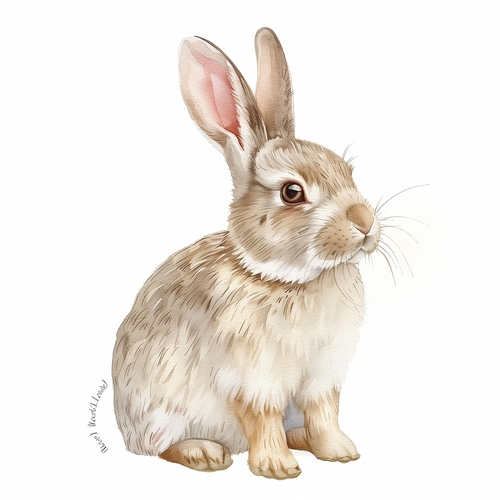 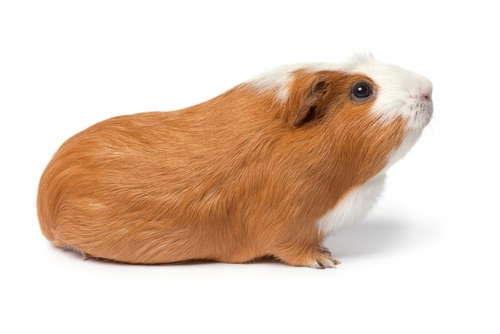 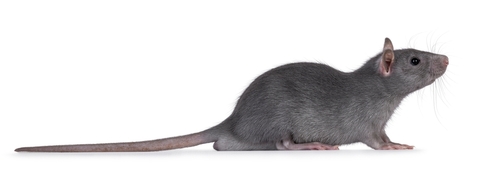 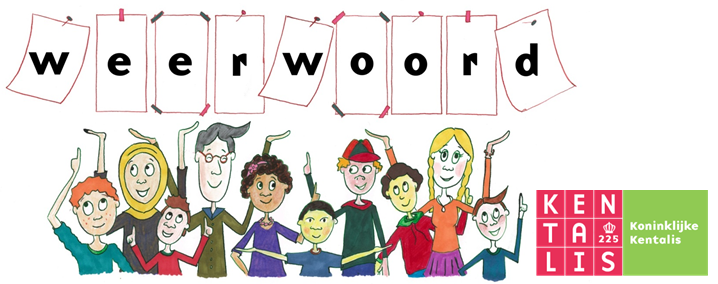 De boeren staken omdat er nog steeds geen oplossing is voor het konijnenprobleem.
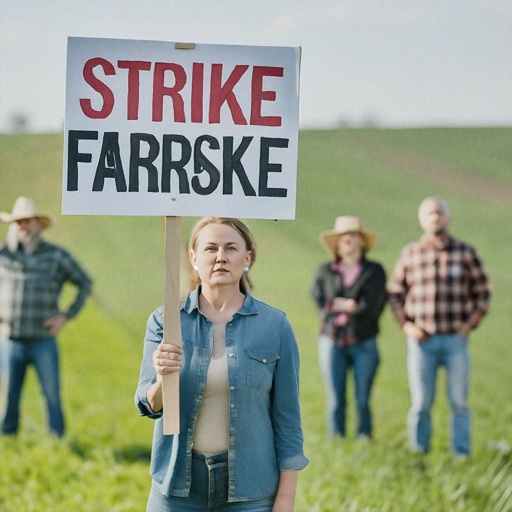 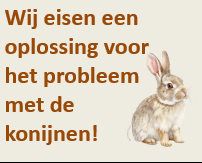 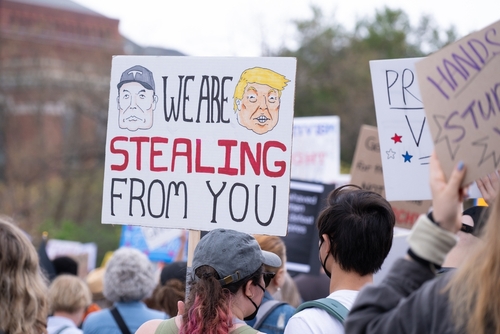 Wij vragen om een goede oplossing
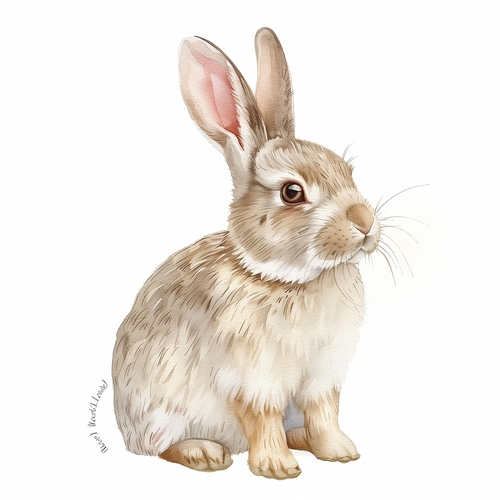 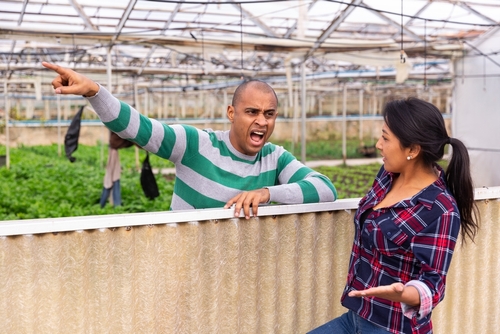 staken
protesteren
= niet werken omdat je het ergens niet mee eens bent
oneens zijn
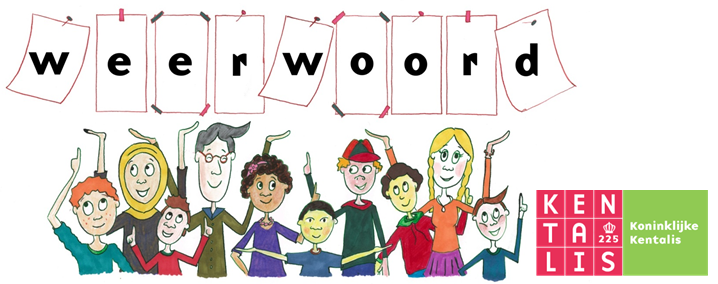 de burgemeester
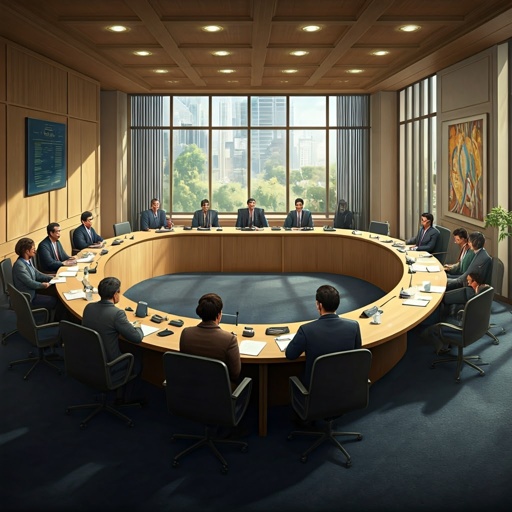 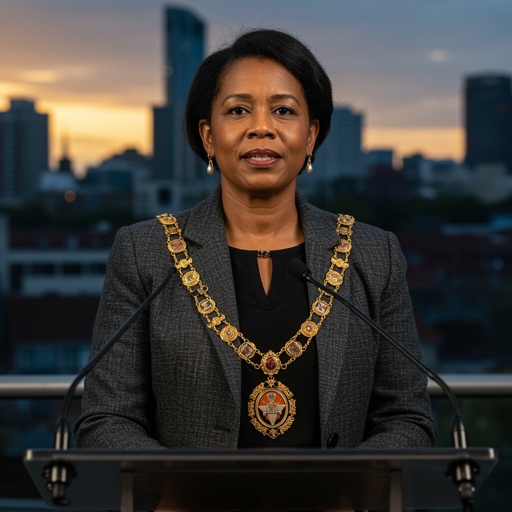 de gemeente
= de mensen die samen alles voor een stad regelen
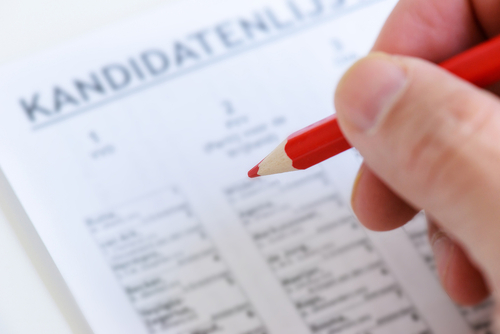 de gemeenteraad
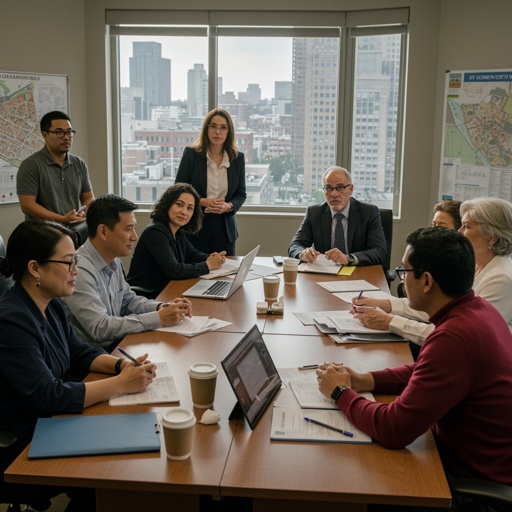 de verkiezing
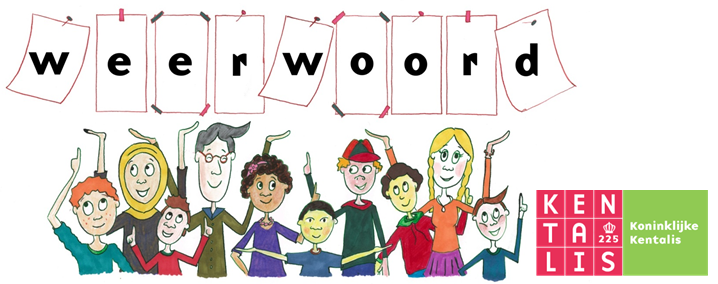